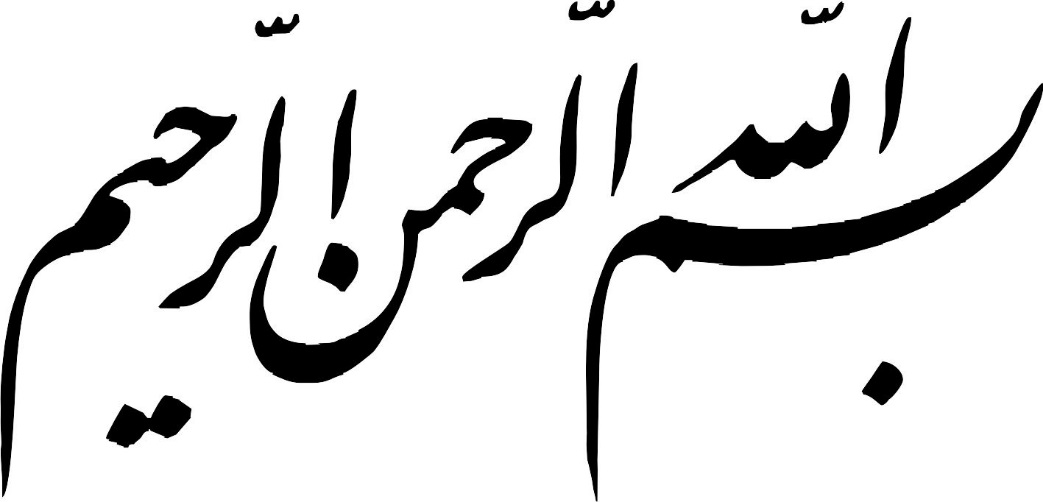 الکتریسیته (برق)
اثری است که به دلیل موجودیت بار الکتریکی پدید می‌آید و همراه با مغناطیس یکی از رویدادهای پایه در فیزیک به نام الکترومغناطیس را تشکیل می‌دهد. 
الکتریسیته برگرفته شده از کلمه الکتروکوس است که نام یونانی نوعی ماهی‌ست، که قادر به ایجاد شوک الکتریکی می‌باشد. تاریخ الکتریسیته به ایران و بین النهرین باستان در دوره اشکانیان برمی‌گردد و اولین باتری اختراع شده را به اشکانیان نسبت می‌دهد که به خاطر محل یافتش به باتری بغدادی شهرت یافته‌است.
الکتریسیته امروزی، توناایی‌های خودش را بیشتر مدیون زحمات فیزیک دانانی همچون، آلساندرو ولتا، آندره آمپر، یکلا تسلا، جرج سیمون ، مایکل فارادی و توماس ادیسون است.
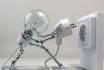 برق تعداد بسیار زیادی ازذره های ریز به نام الکترون است.الکترون بخشی از اتم هاست.در همه ی مواد برق هست؛چون همه ی مواد از اتم ساخته شده اند. اما تا زمانی که عاملی الکترون ها را از اتم هایشان دور نکند،هیچ یک از خاصیت های برق را در جسم نمی یابید.مالش سبب حرکت الکترون ها می شود.وقتی لباس نایلونی به بدن شما مالیده می شود،الکترون ها را از اتم های بدن شما جدا می کند.اتم ها سعی می کنند دوباره الکترون ها را به دست آورند؛در نتیجه لباس به تن شما می چسبد.زمانی که بادکنک را به آستین خود می مالید هم همین اتفاق می افتد.باتری سبب حرکت الکترون ها می شود.باتری می تواند الکترون ها را در سیم هایی ساخته شده از مس یا سایر فلزات به طرف جلو هل دهد.فلزاتی نظیر مس که الکترون ها می توانند در آن حرکت کنند،رسانا نام دارند.الکترون های کوچک به زور میان اتم های سیم جا می شوند.
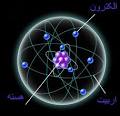 اما برق یا الکتریسیته چیست ؟ از کجا می آید ؟ چگونه کار می کند ؟ قبل از اینکه همة اینها را بفهمیم باید اطلاعات کمی درباره اتمها و ساختمانشان داشته باشیم. کلیة مواد از اتمها ساخته شده و اتمها نیز از ذرات کوچکتر تشکیل شده اند. سه ذره اصلی سازنده اتم عبارتند از پروتون ، نوترون و الکترون. همانگونه که ماه به دور زمین می چرخد ، الکترونها نیز به دور مرکز یا هستة اتم می چرخند. هسته، مجموعه ای از نوترونها و پروتونها می باشد. الکترونها دارای بار منفی و پروتونها دارای بار مثبت هستند. نوترون ها خنثی می باشند، به عبارت دیگر نه دارای بار مثبت و نه منفی هستند. هر اتم از تعداد مشخصی الکترون ، پروتون و نوترون تشکیل شده است. اما تعداد ذرات یک اتم اهمیتی ندارد. معمولاً تعداد الکترونها باید برابر تعداد پروتونها باشد. اگر تعداد آنها برابر باشد، اتم را خنثی می نامند که در این حالت اتم بسیار پایدار است.
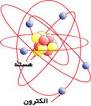 الکترونها را می توان از یک اتم به اتم دیگری حرکت داد. هنگامی که این الکترونها بین اتمها حرکت می کنند، برق یا جریان الکتریکی تولید می شود. حرکت الکترونها از یک اتم به اتم دیگر جریان نامیده می شود. در این حالت یک اتم، الکترون گرفته و دیگری الکترون از دست می دهد.
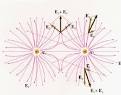 از آنجایی که کلیه اتمها می خواهند خنثی باشند ، اتمی که خنثی نیست به دنبال الکترون آزادی جهت پر نمودن محل الکترون از دست رفته می گردد. این اتم غیر خنثی دارای بار مثبت (+) است، زیرا دارای پروتونهای خیلی زیادی می باشد. 
الکترون آزاد در اطراف اتم غیر خنثی منتظر مانده تا مکانی برای آن پیدا شود. الکترون آزاد دارای بار منفی است و هیچ گونه پروتونی برای خنثی سازی آن وجود ندارد . بنابراین می گوییم که این الکترون دارای بار منفی (-) است.
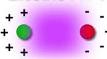 شکل های مختلف الکتریسیته وتأثیر آن براجسام
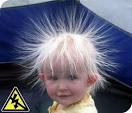 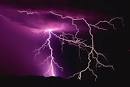 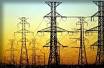 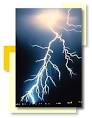 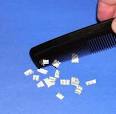 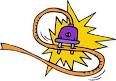 تهیه کننده : محمّد عرفان موالی

منابع

سایت ویکی پدیا و سرخون